USBメモリー(ウッドLEDタイプ)
U3532
自然の木の色を活かした木製USBメモリー
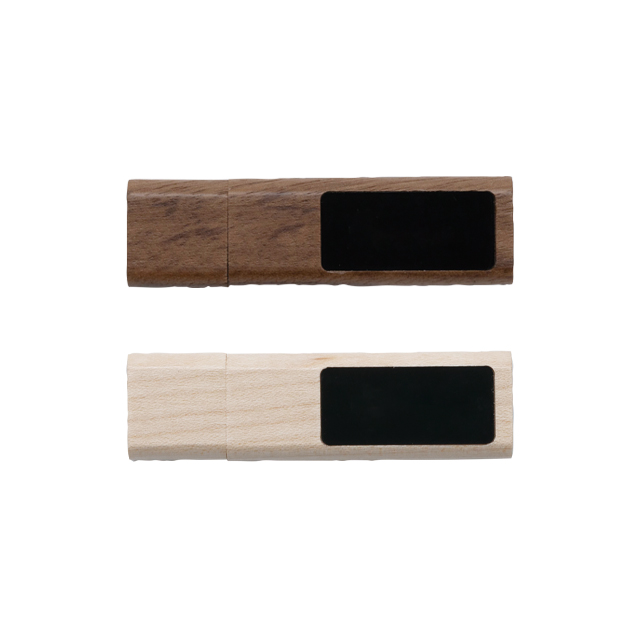 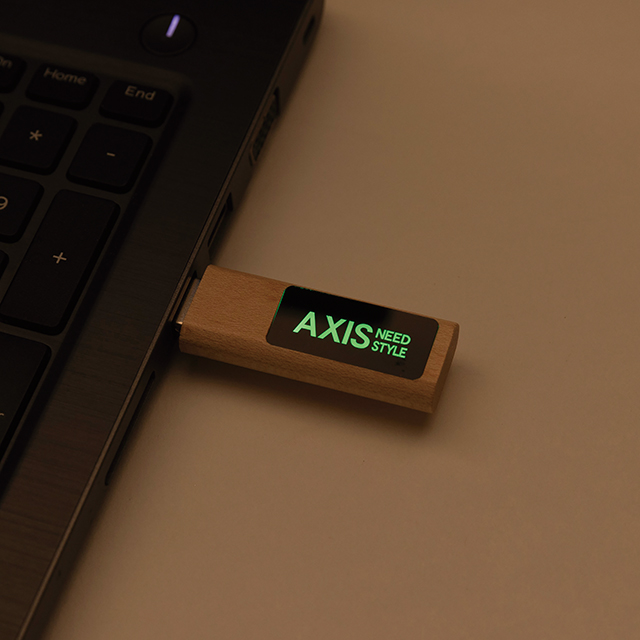 ・ライトのカラー
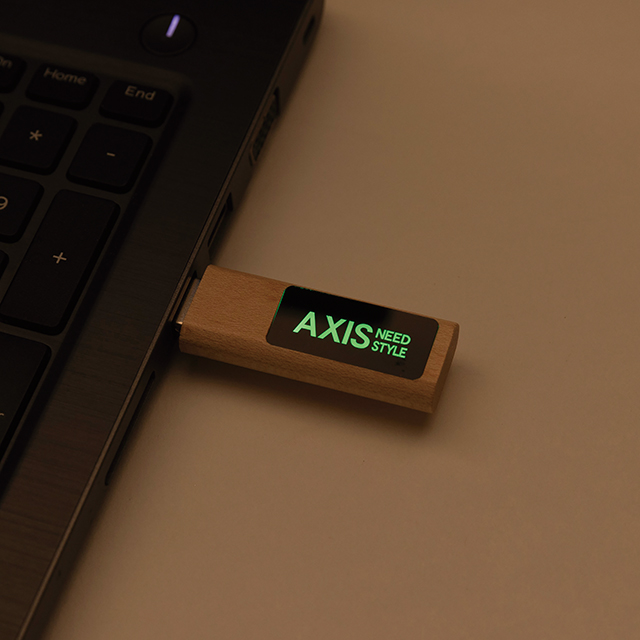 ブラウン
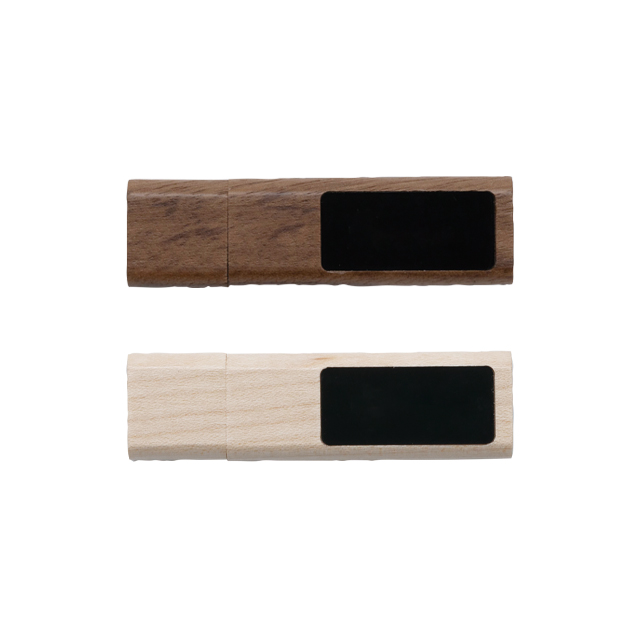 白・青・緑・赤の
4色からお選び
いただけます。
写真は緑です。
ナチュラル
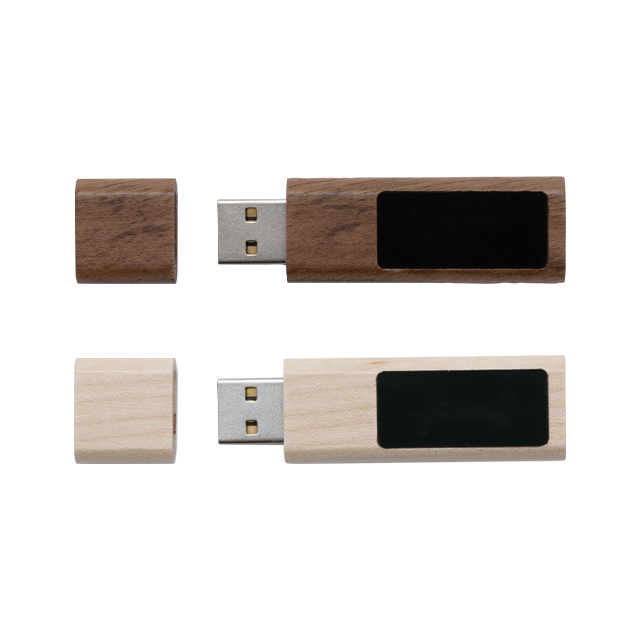 ・名入れ
レーザー彫刻
W40×H13㎜
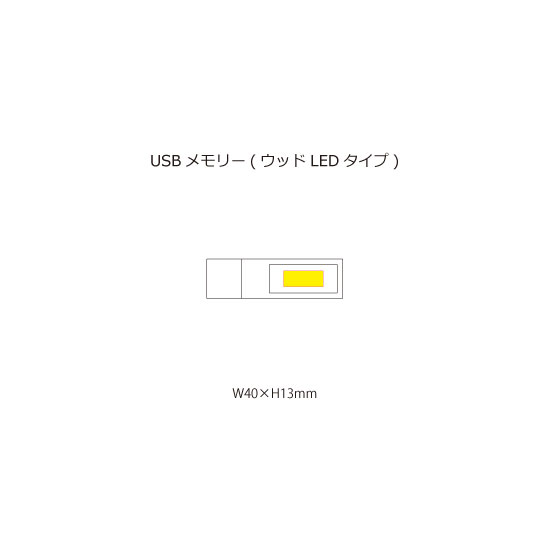 ■商品サイズ:69×20×9.5㎜

■材質:木他

■容量:2・4・8・16・32GB

■白箱サイズ(入):110×75×19㎜

■備考:100個から受注対応商品/キャップタイプ
■カラー:ブラウン・ナチュラル
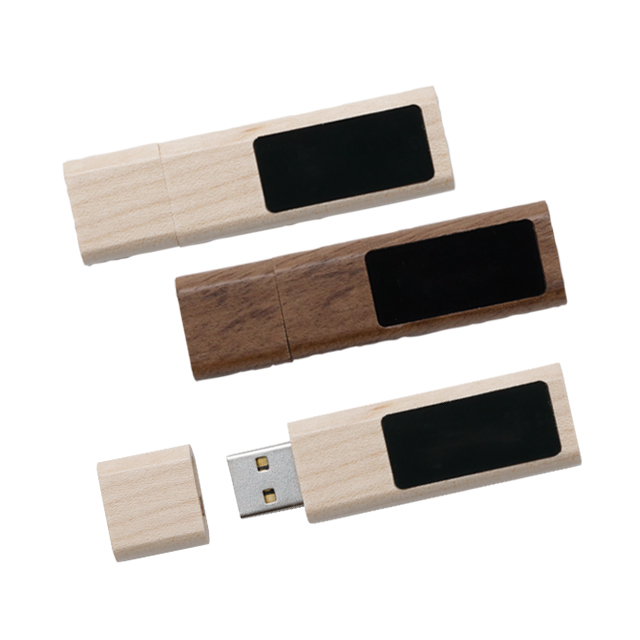